Chào mừng thầy cô giáo 
về dự giờ lớp 1
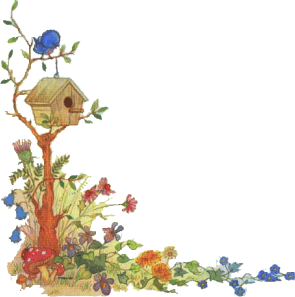 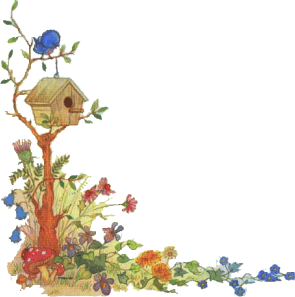 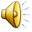 HOẠT ĐỘNG TRẢI NGHIỆM
CHỦ ĐỀ 6: QUÊ HƯƠNG EM
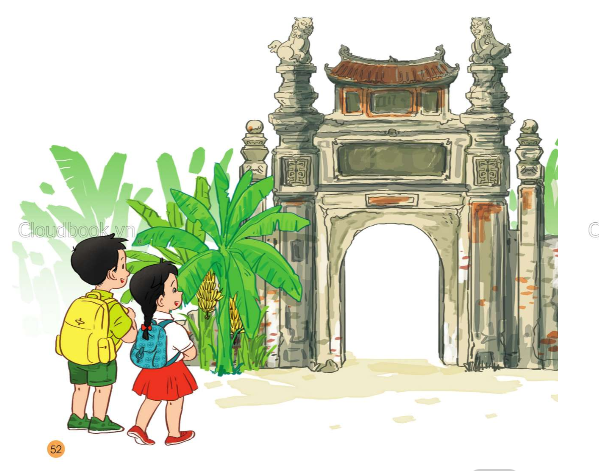 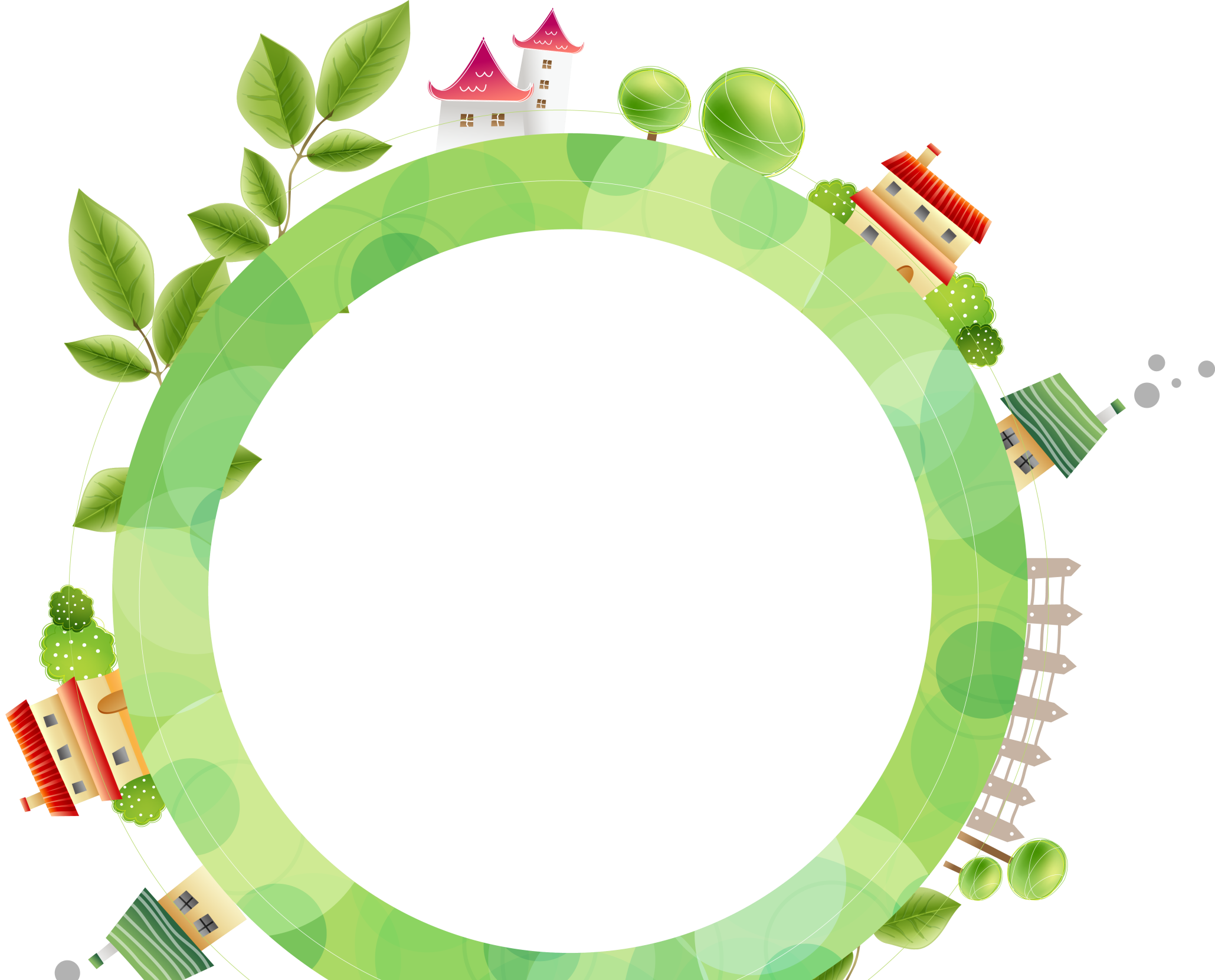 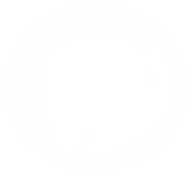 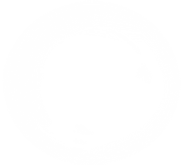 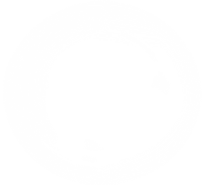 TIẾT 1
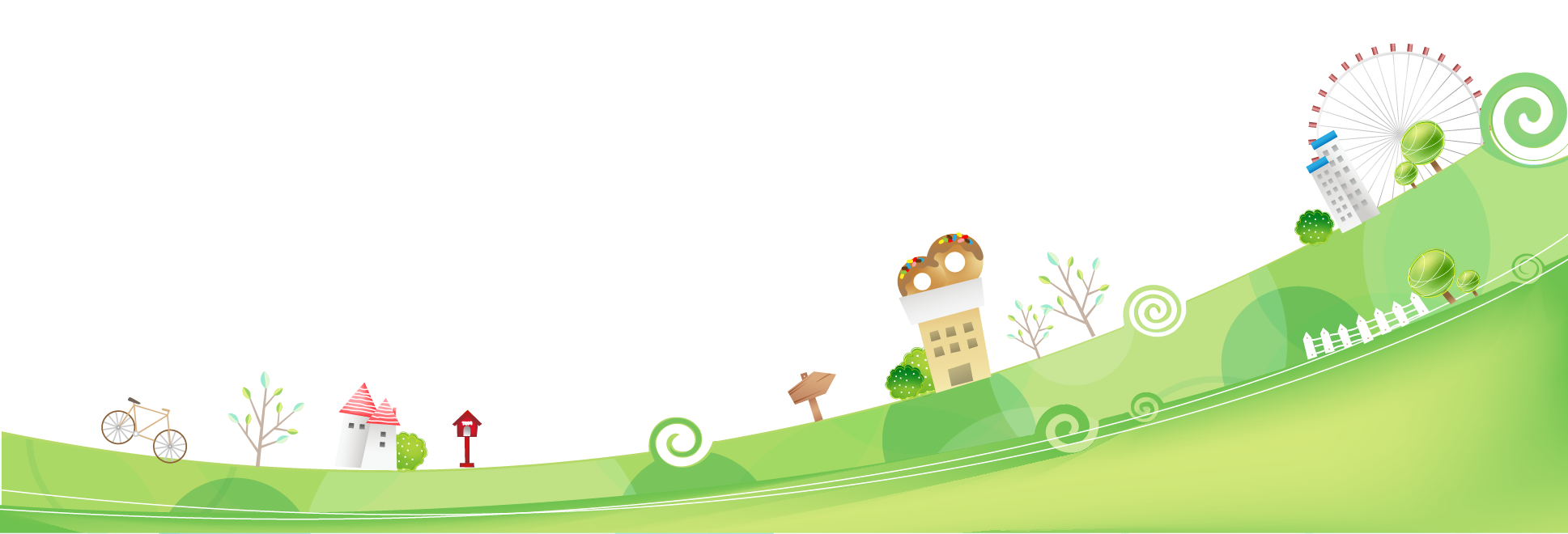 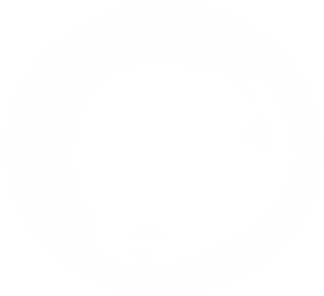 SINH HOẠT DƯỚI CỜ
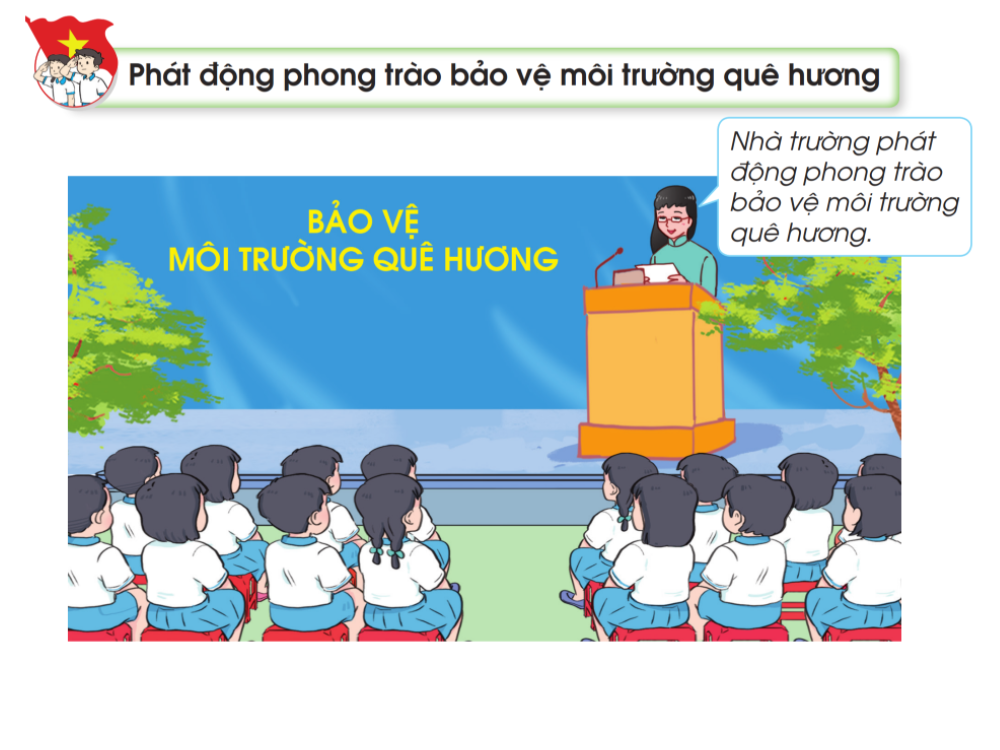 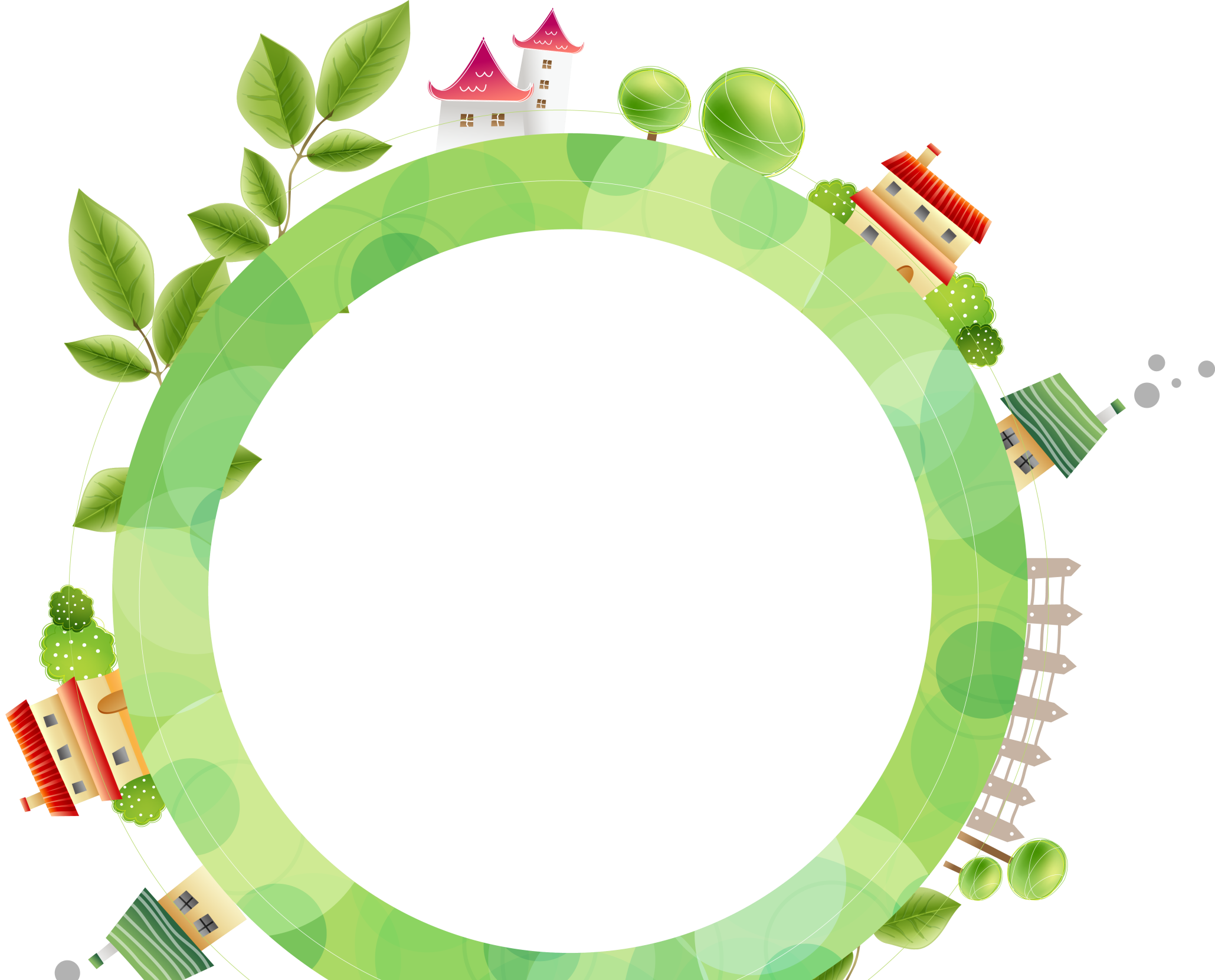 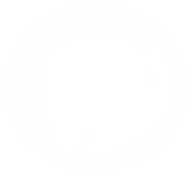 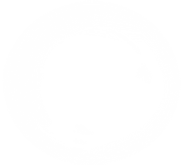 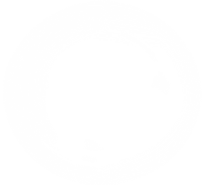 TIẾT 2
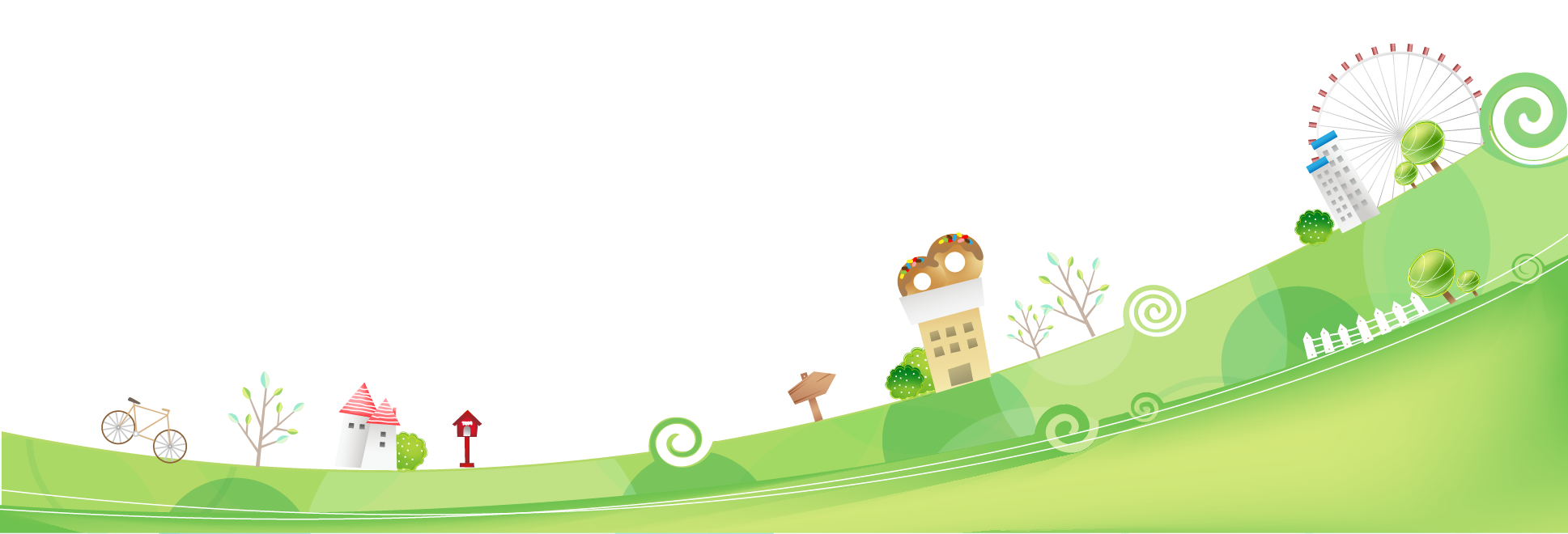 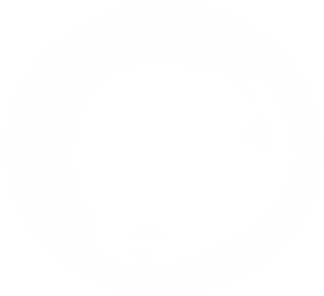 HOẠT ĐỘNG GIÁO DỤC
THEO CHỦ ĐỀ
Chia sẻ nhóm 2
Hoạt động 1: Liên hệ và chia sẻ.
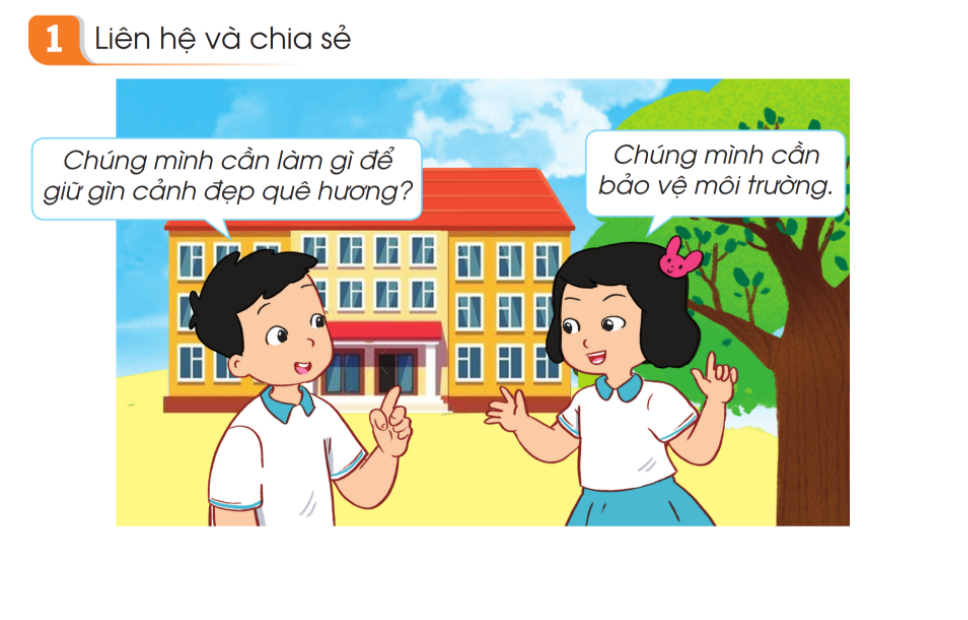 Hoạt động 2:Đóng vai
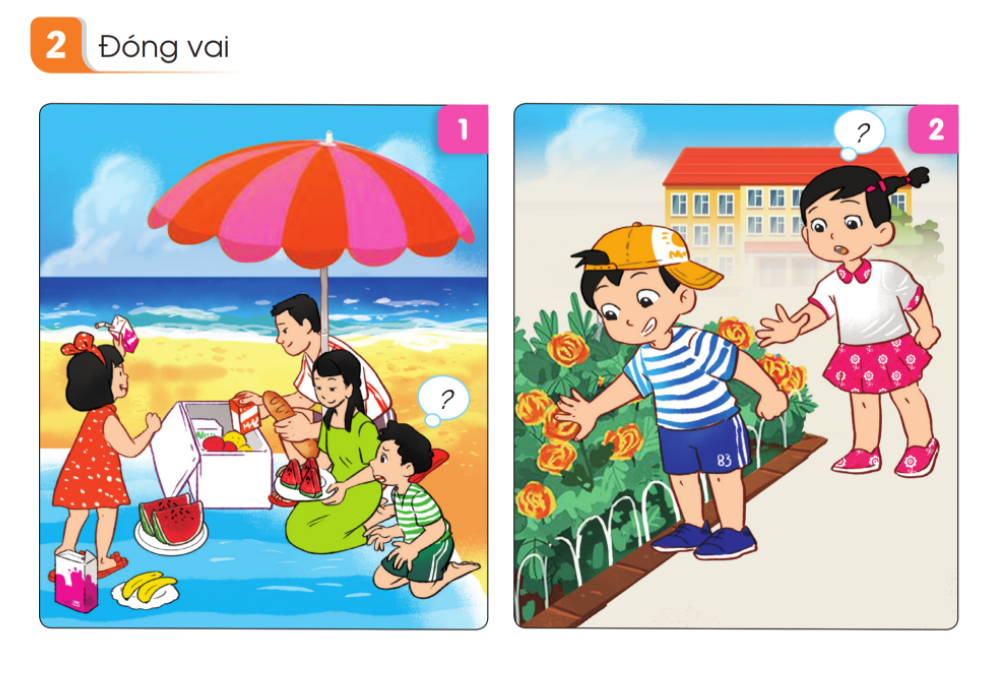 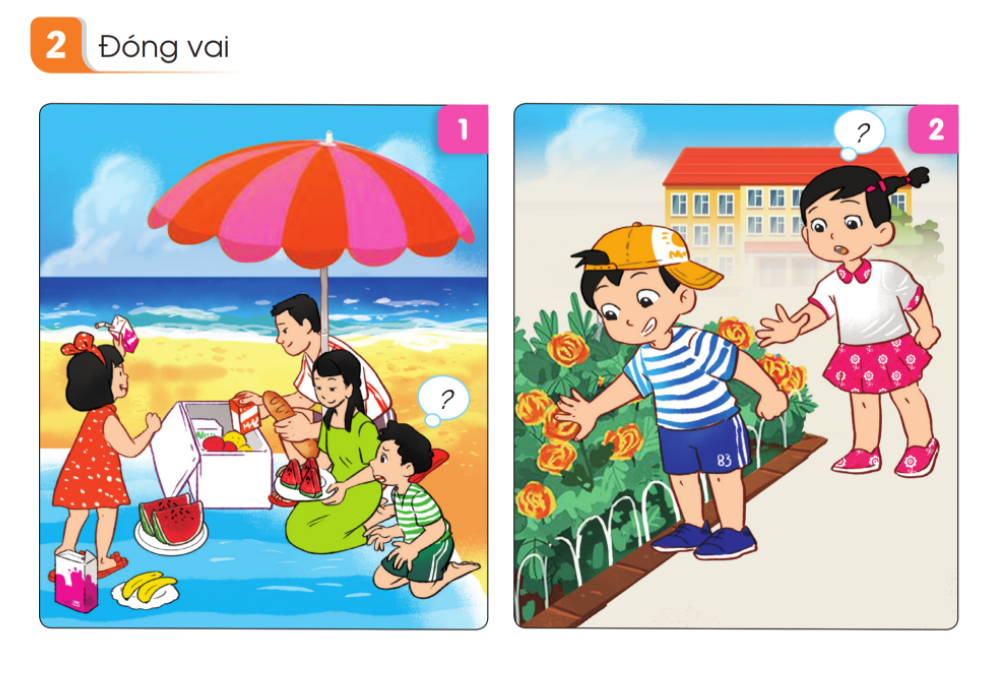 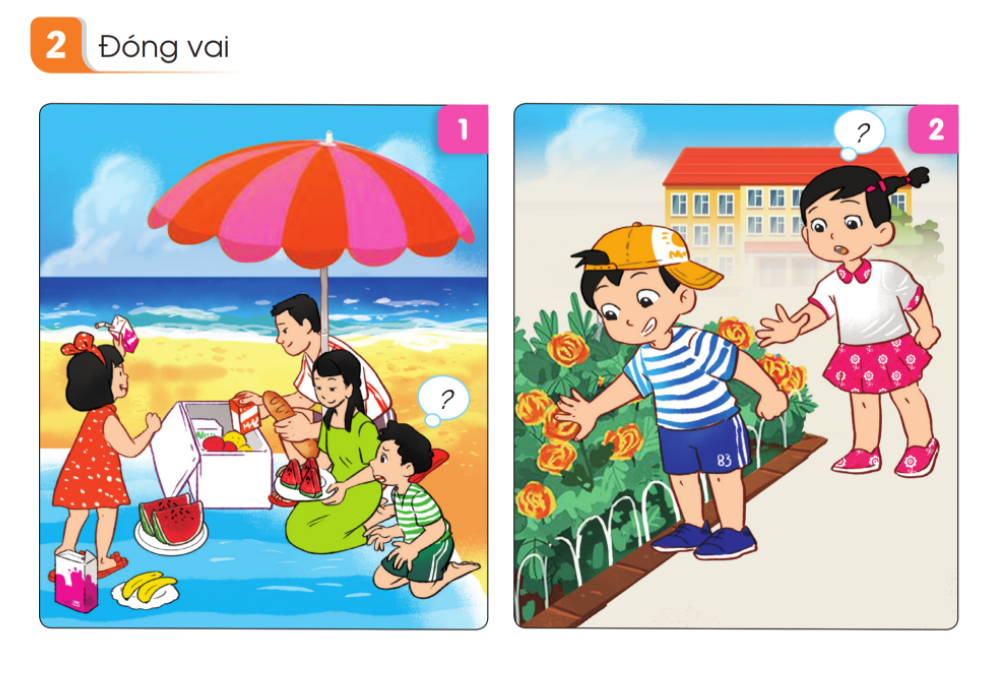 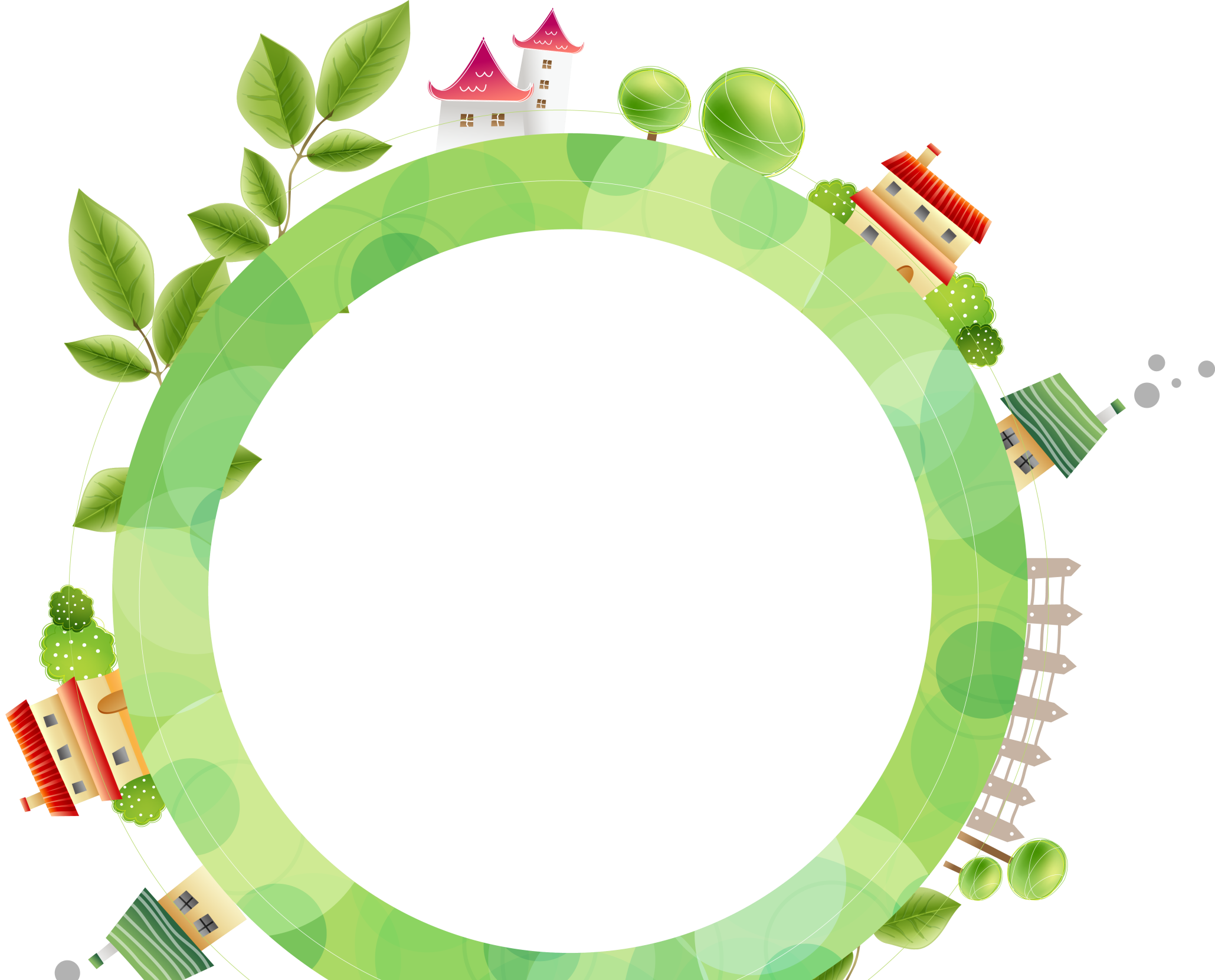 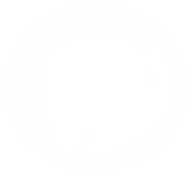 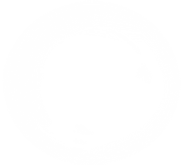 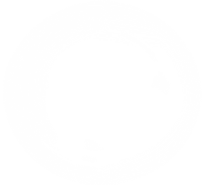 TIẾT 3
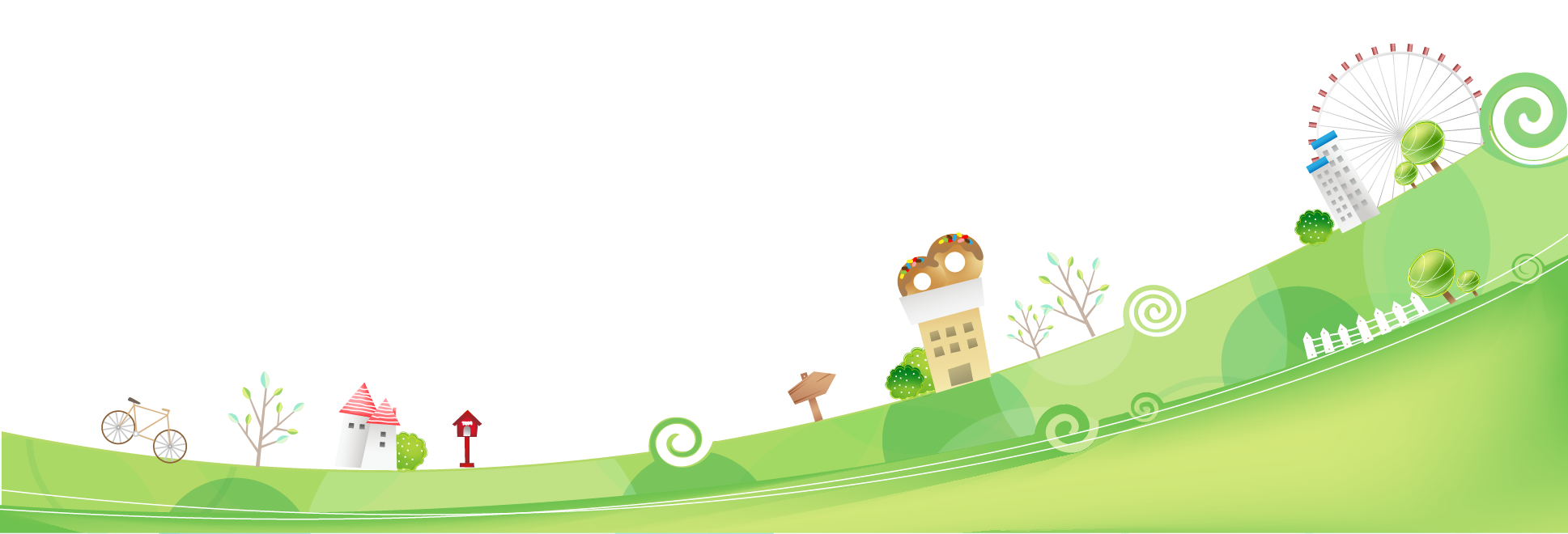 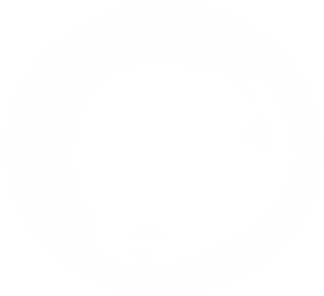 SINH HOẠT LỚP
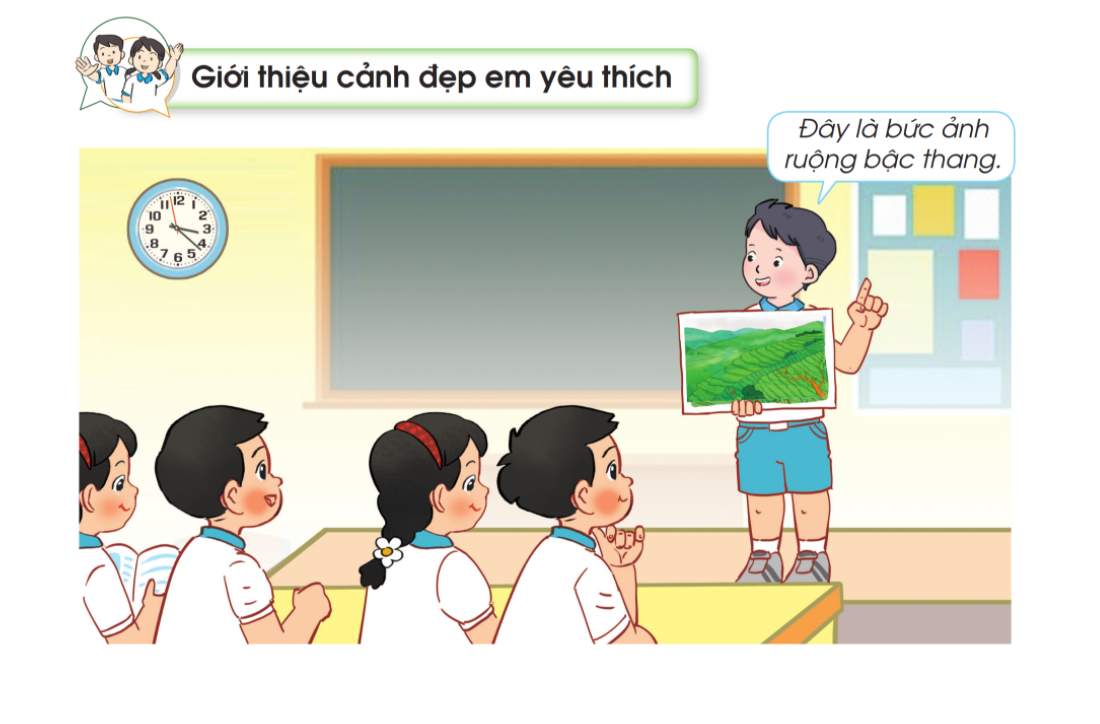 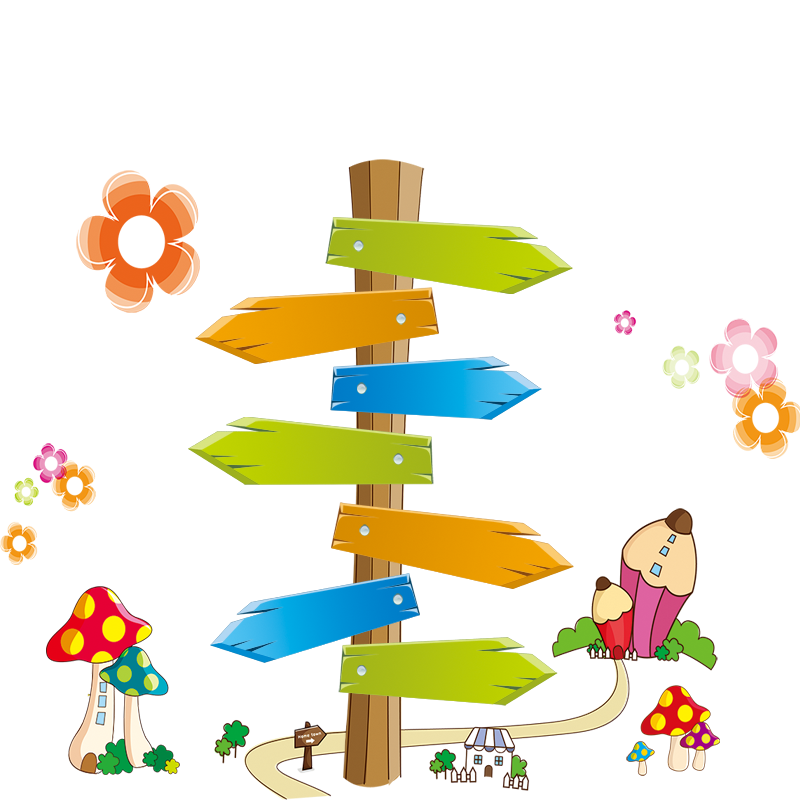 CHÂN THÀNH CẢM ƠN!